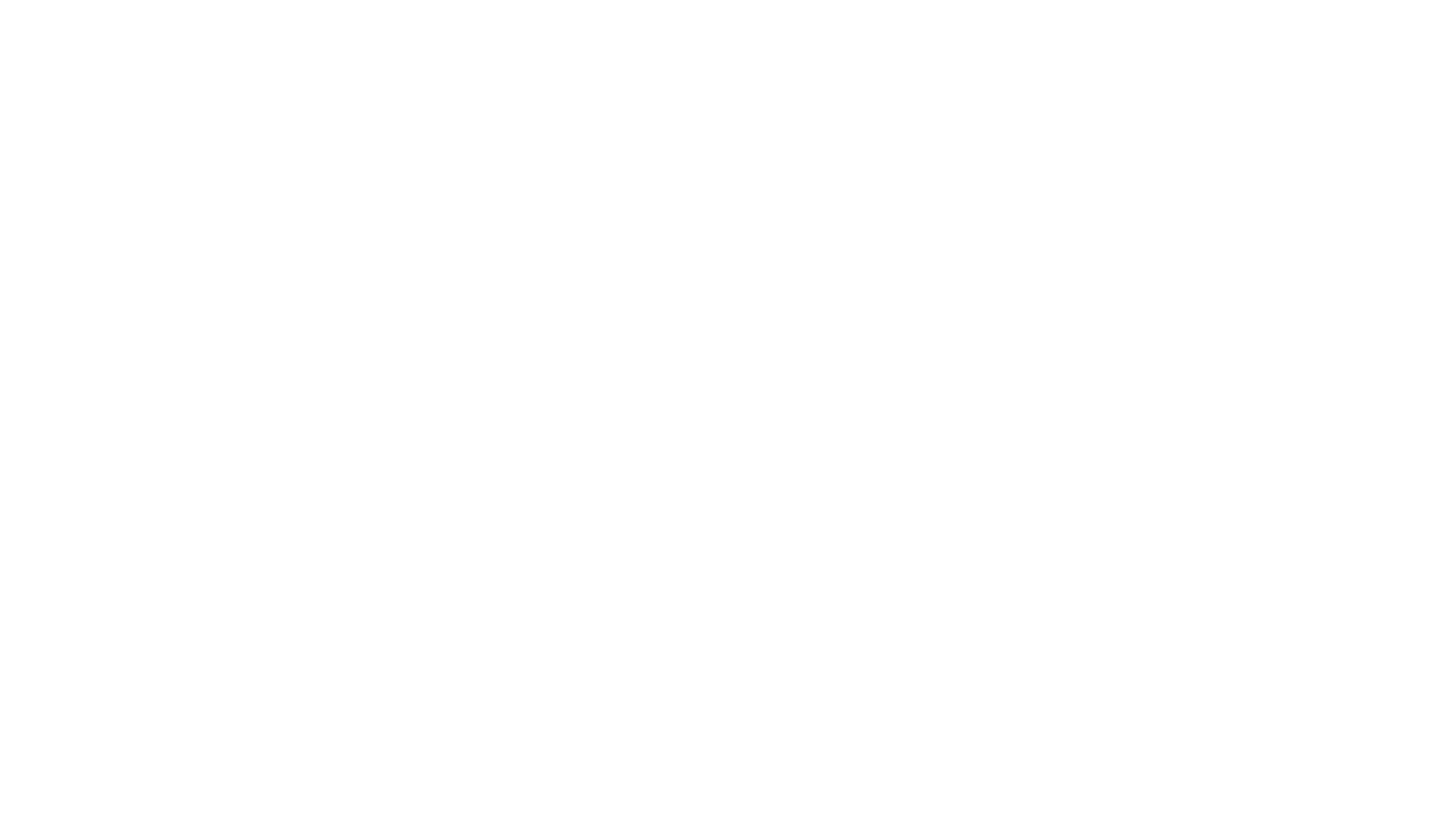 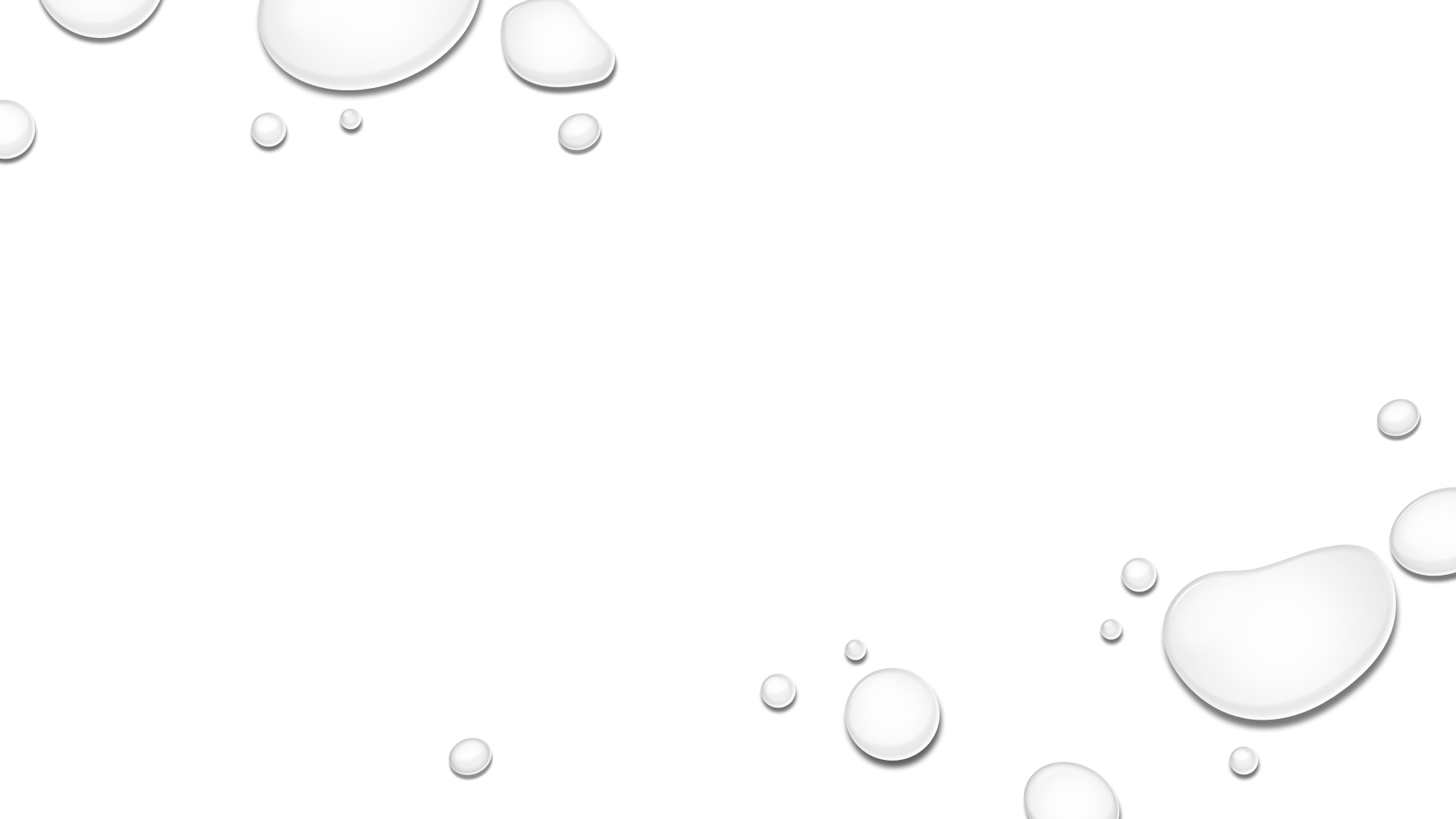 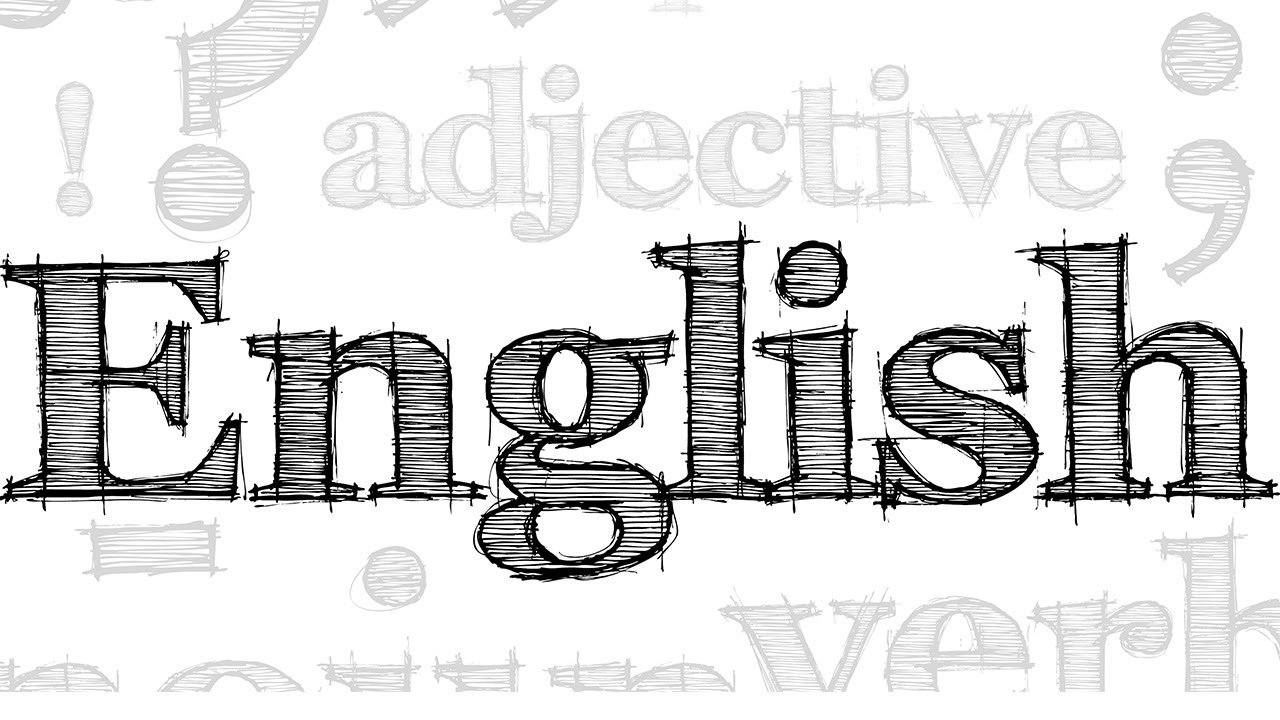 ENGLISH 10 Course offerings Course Planning
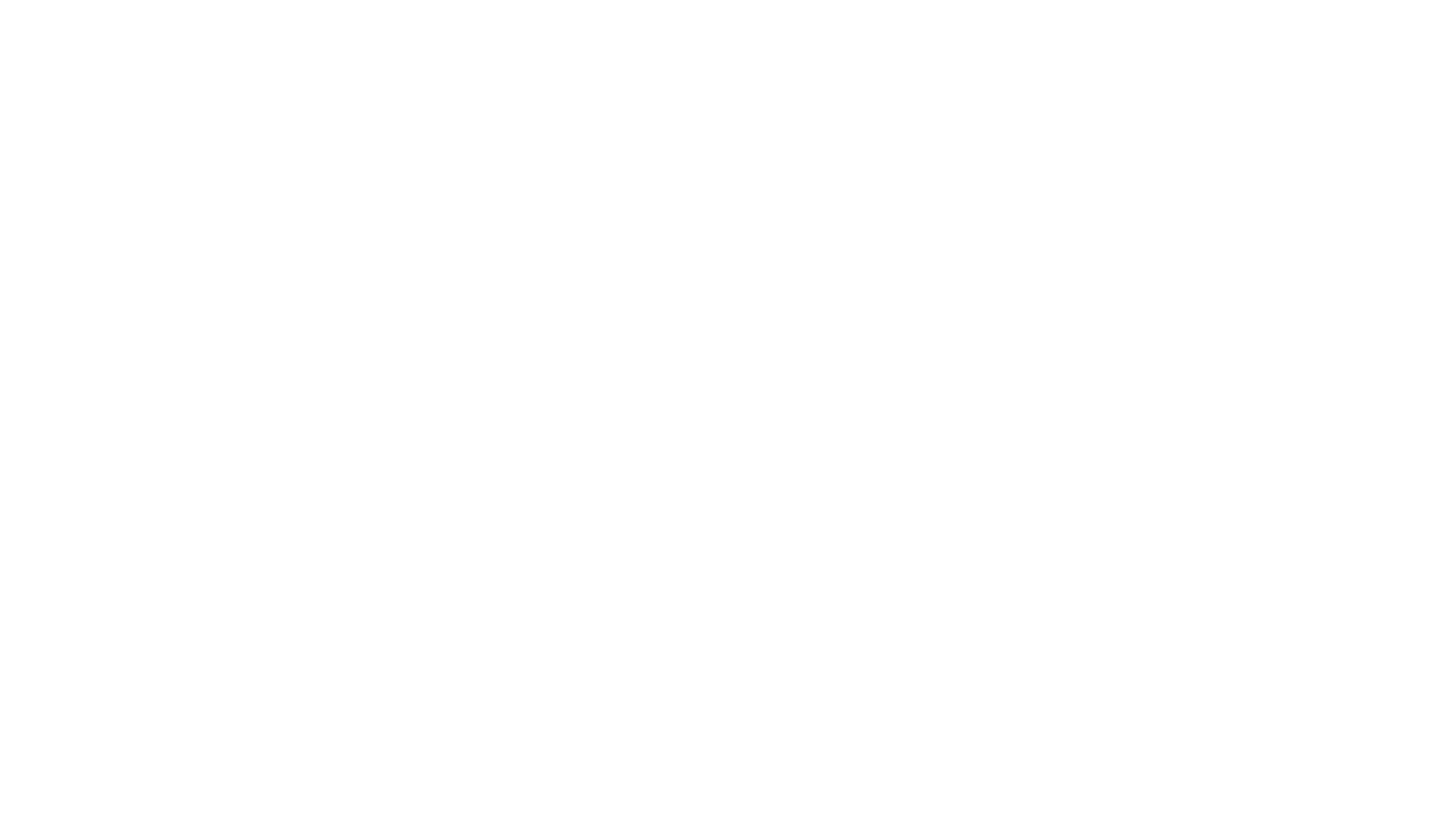 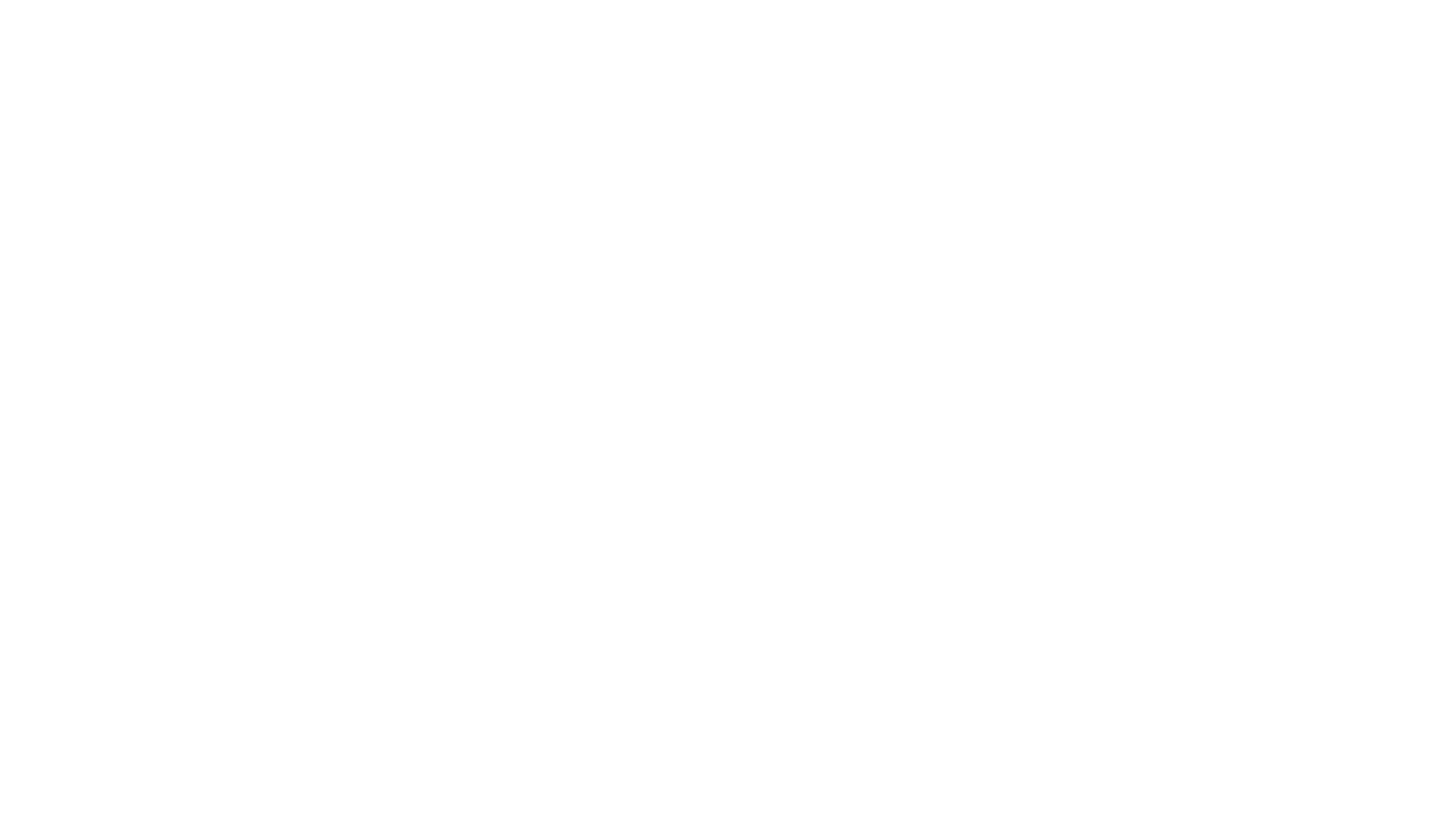 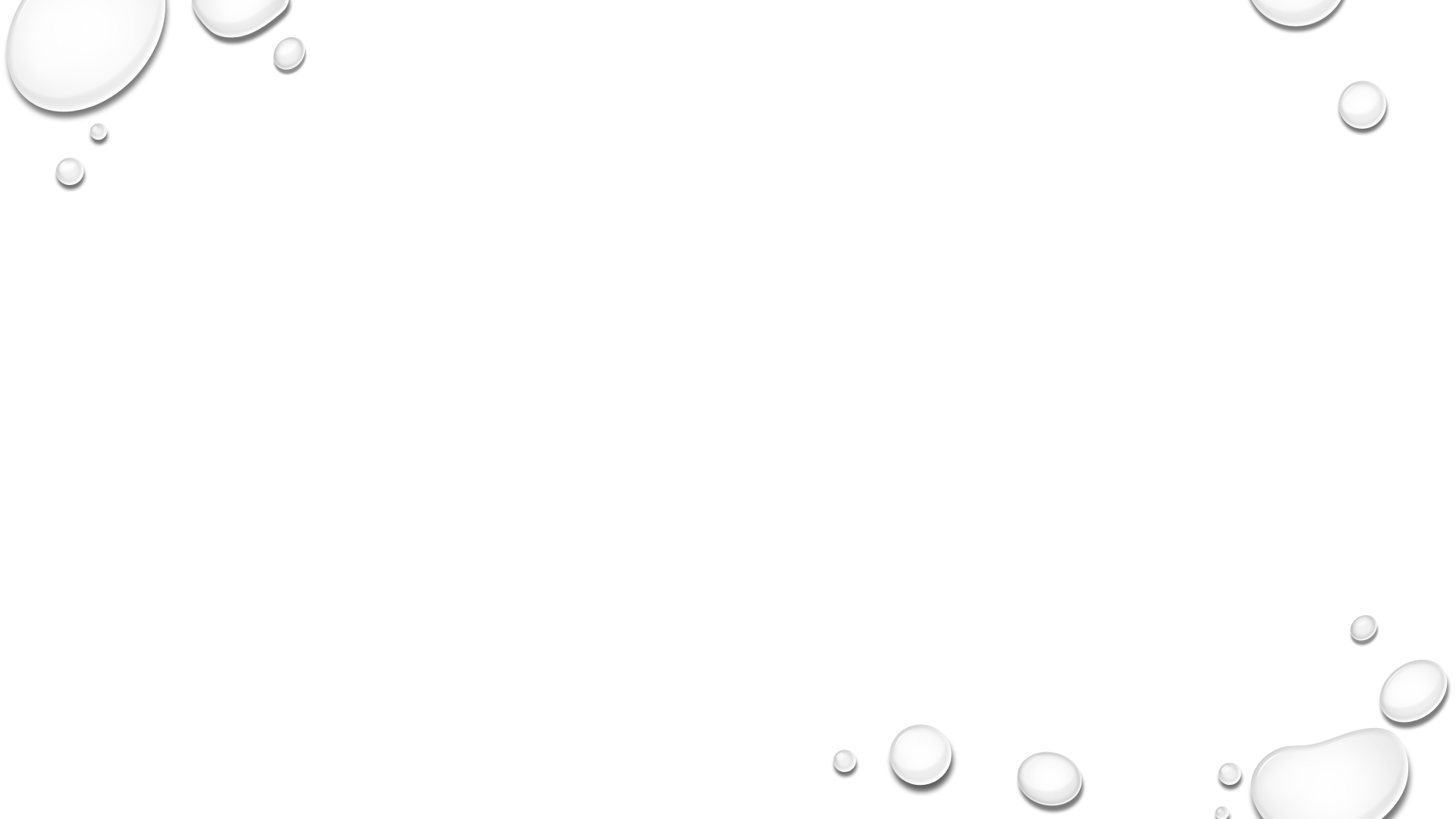 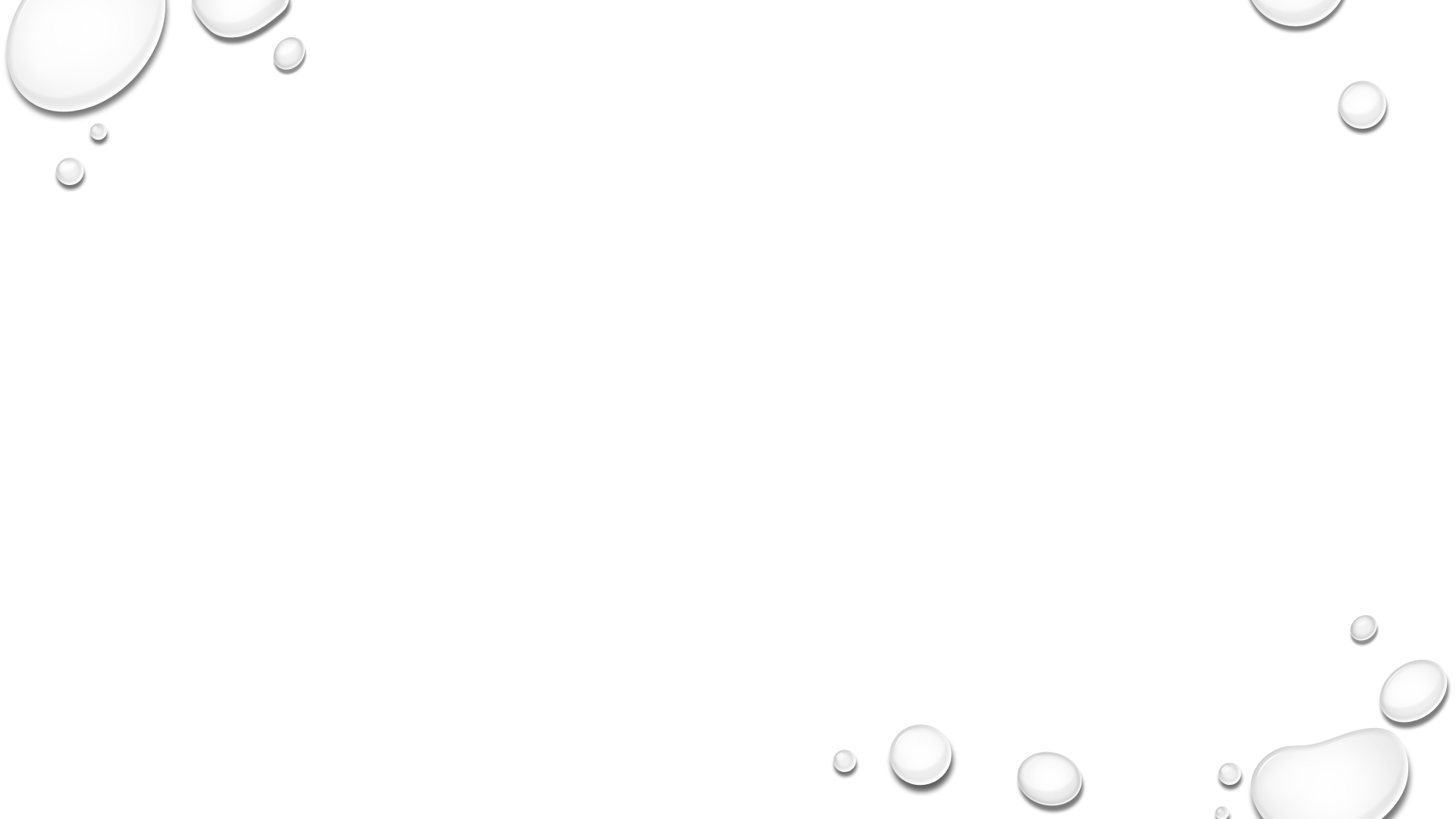 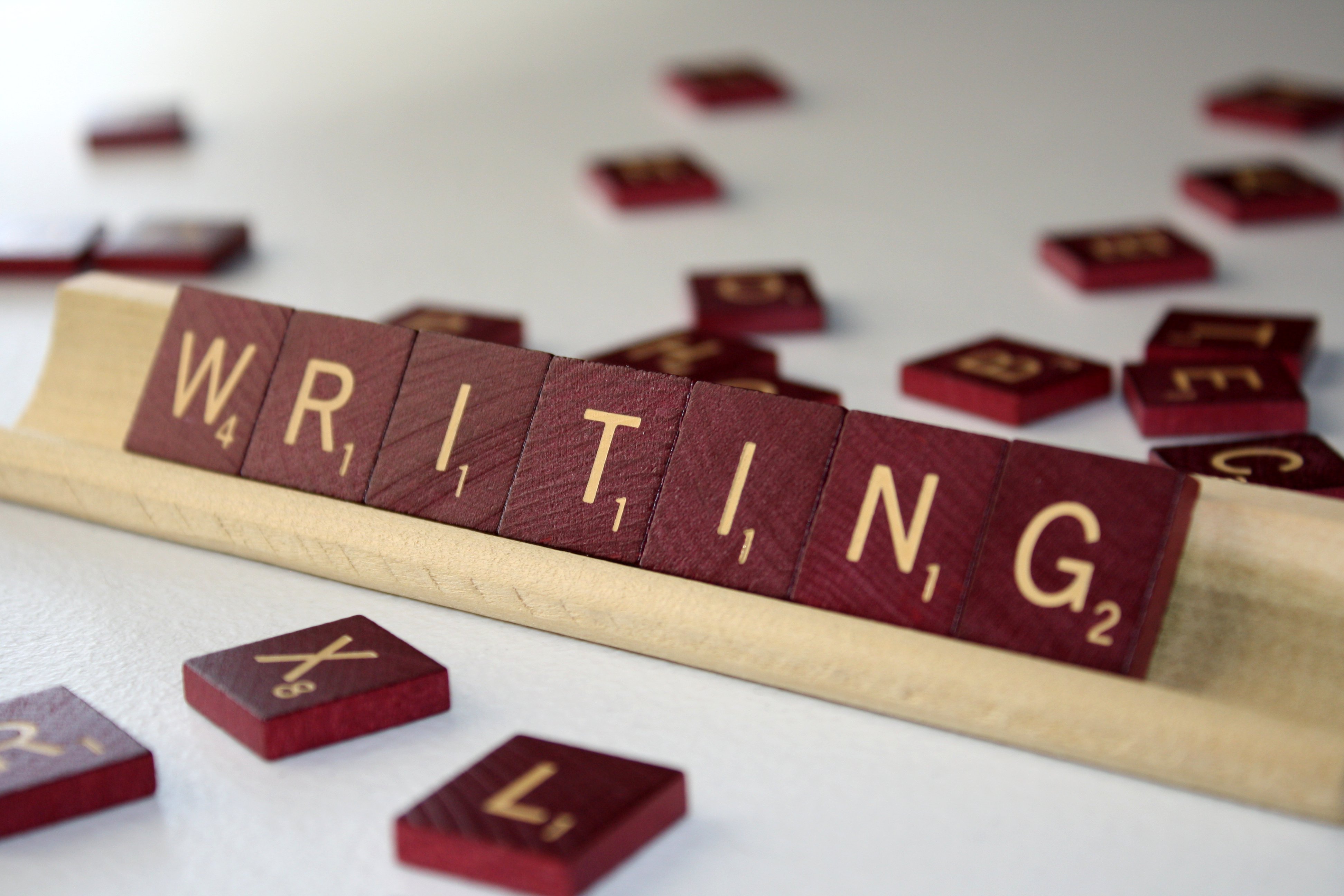 New Curriculum: New Directions
So English 8 and English 9 were amazing! English 10 can only be even better…right?!?! (…just say yes)
For English 10 (and English 11) you  choose which Language Arts 10 course you get to study (…pretty cool eh).
You take 1 of the following two 2-credit Grade 10 course combos:
Literary Studies + Composition
Literary Studies + Creative Writing
Speculative Fiction + Composition
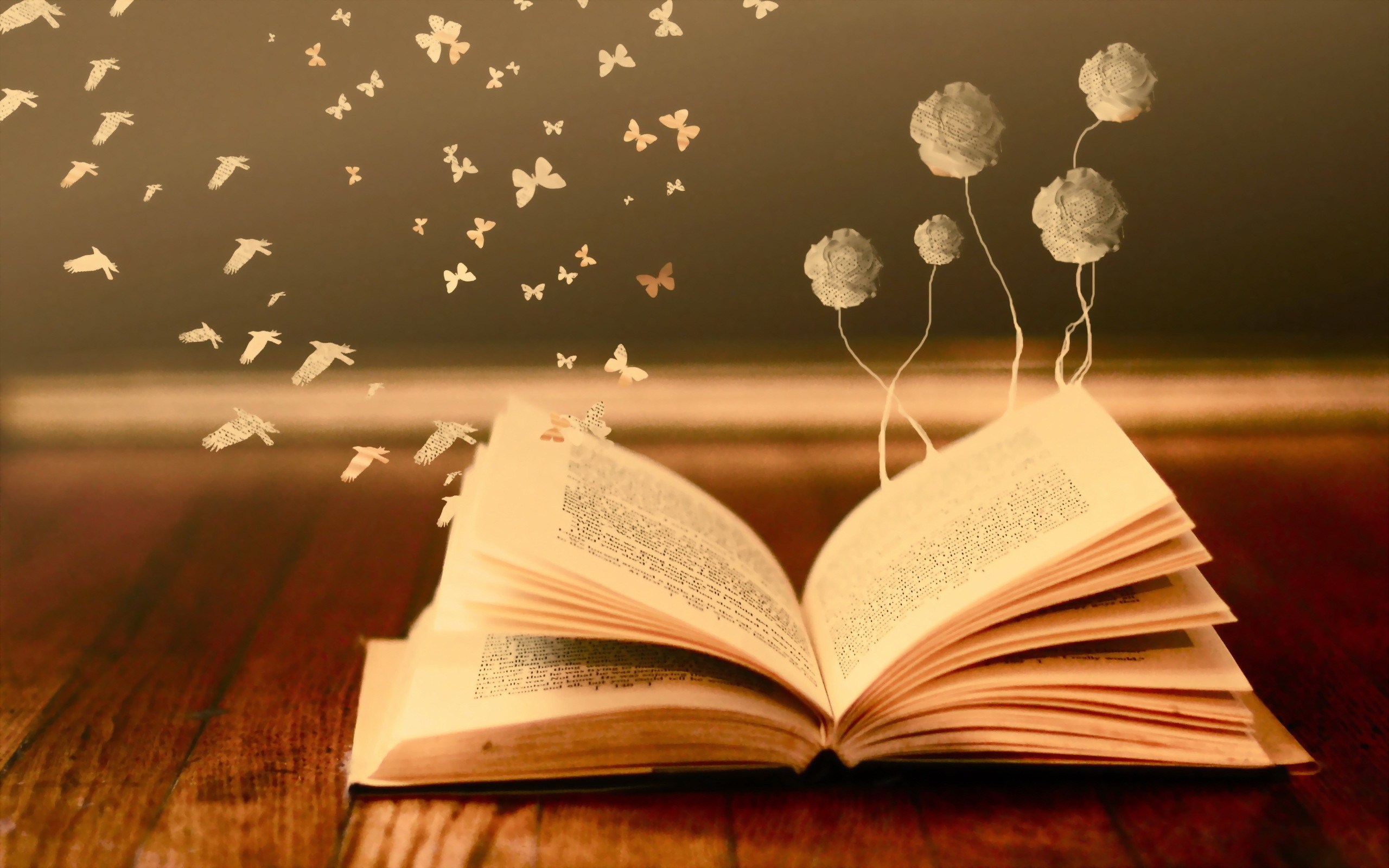 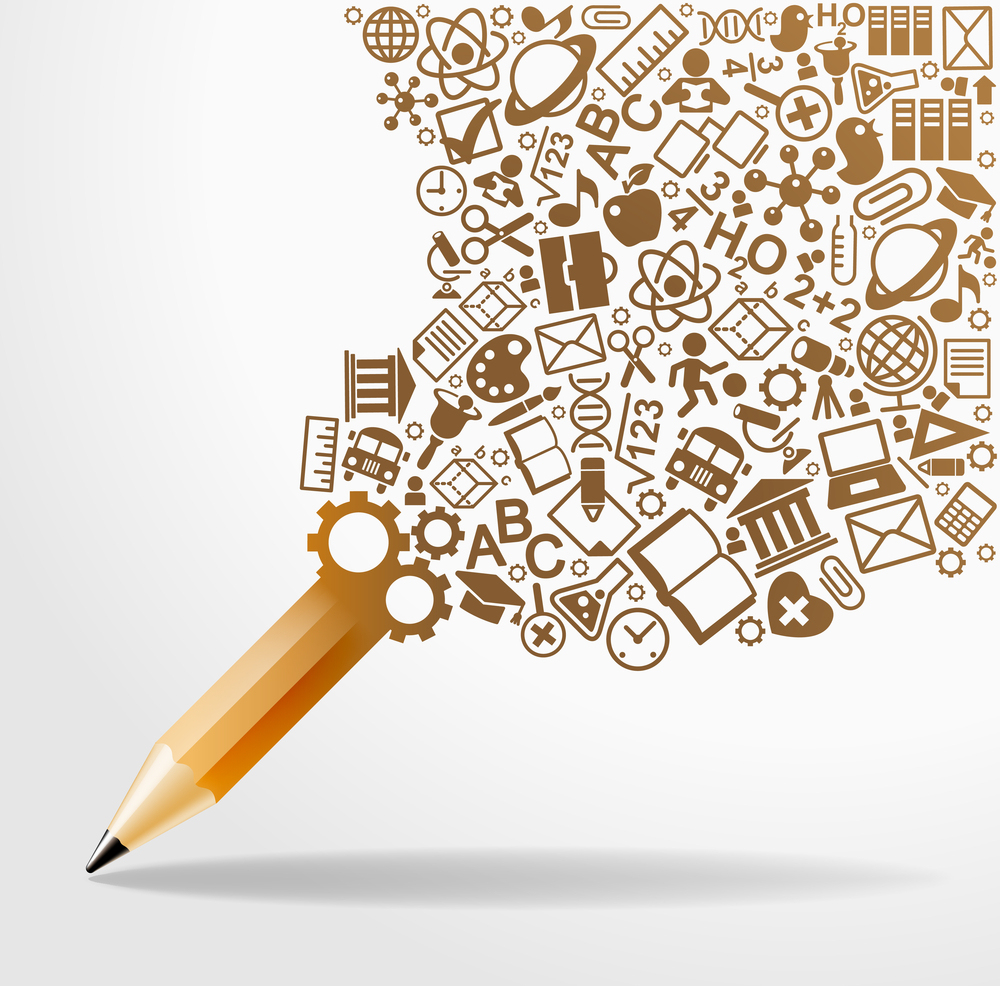 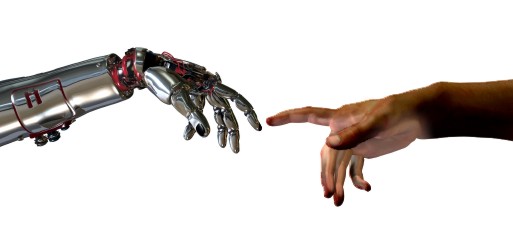 Warning!
All English 10 courses develop the 6 core language skills*:
		-Reading		-writing			
		-listening		-speaking
		-viewing		-representing

*Spoiler alert: IF YOU ARE TRYING TO AVOID A PARTICULAR SKILL, I’M SORRY, YOU ARE OUT OF LUCK!
OK, so which course combo should You select?
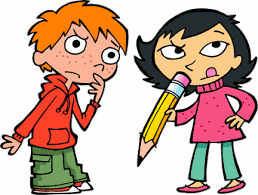 The next slides will give more information about each choice.     
First, Consider the questions on the next page …
What do YOU enjoy most about English class?
Which language skills are YOU good at?
Which language skills would YOU most like to    
     improve?
Are YOU interested in Speculative Fiction?

P.S. Don’t decide on a class just because your friend is taking it!
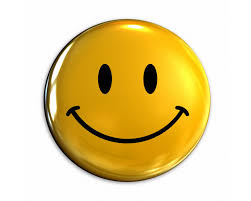 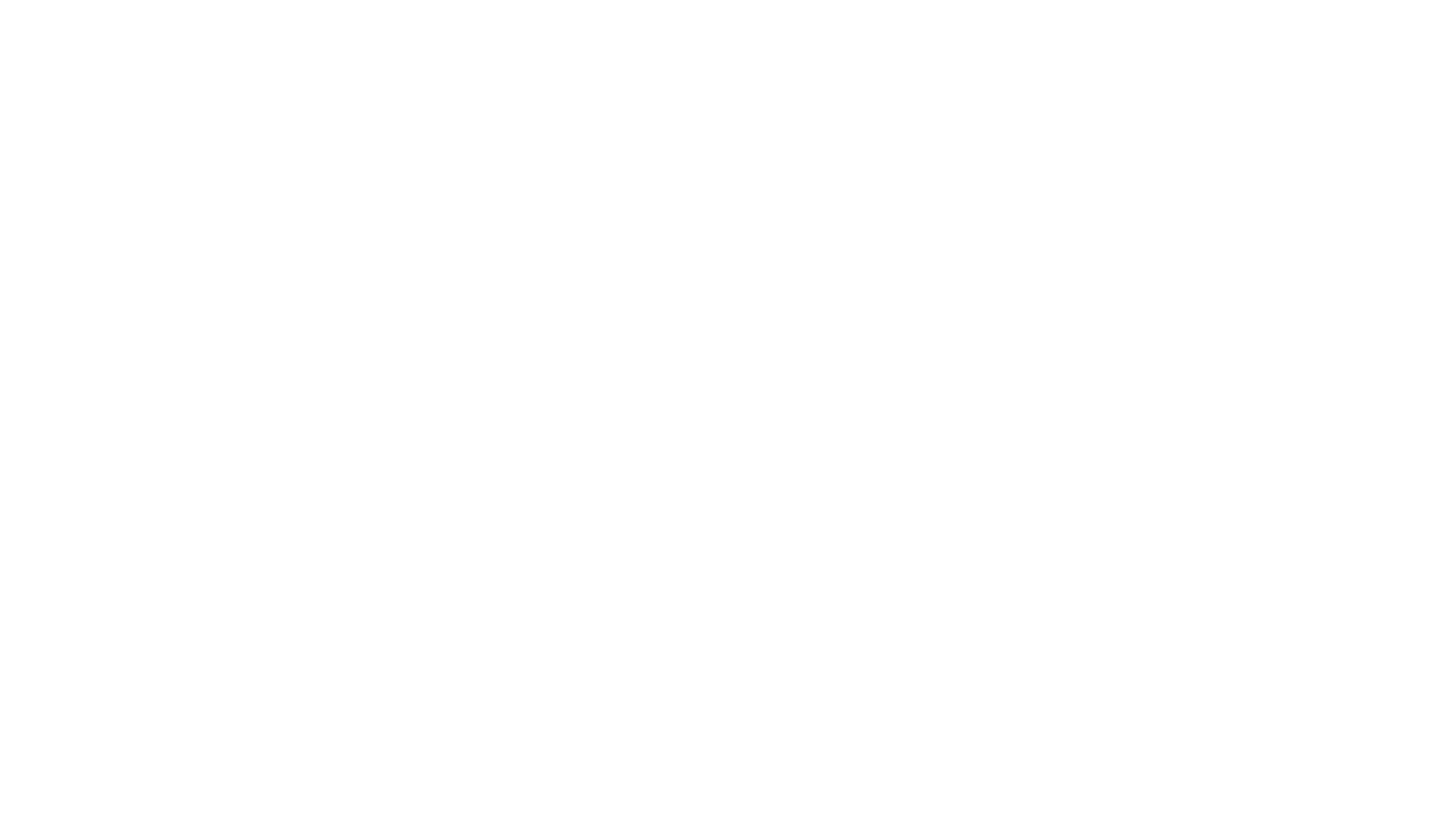 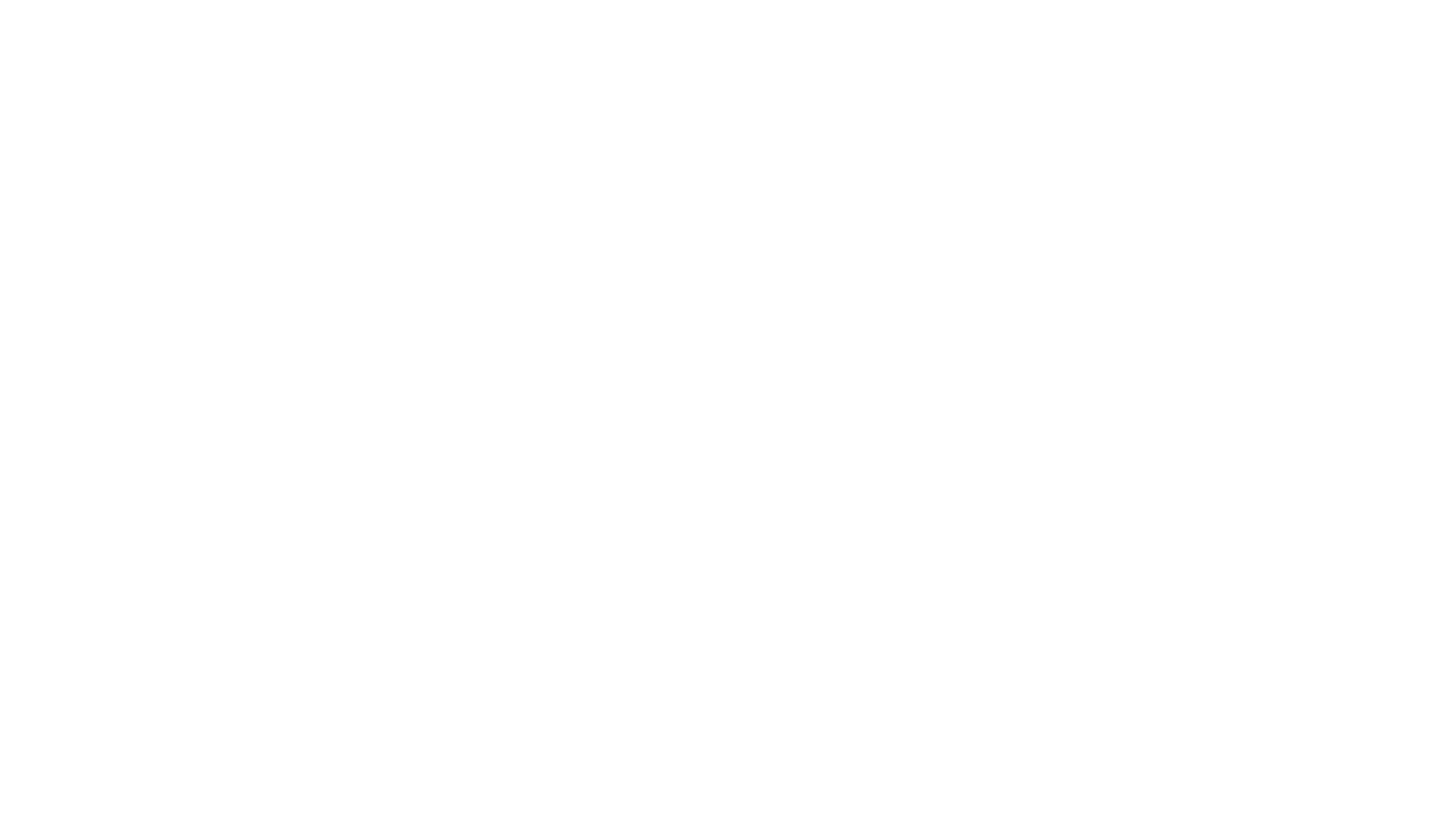 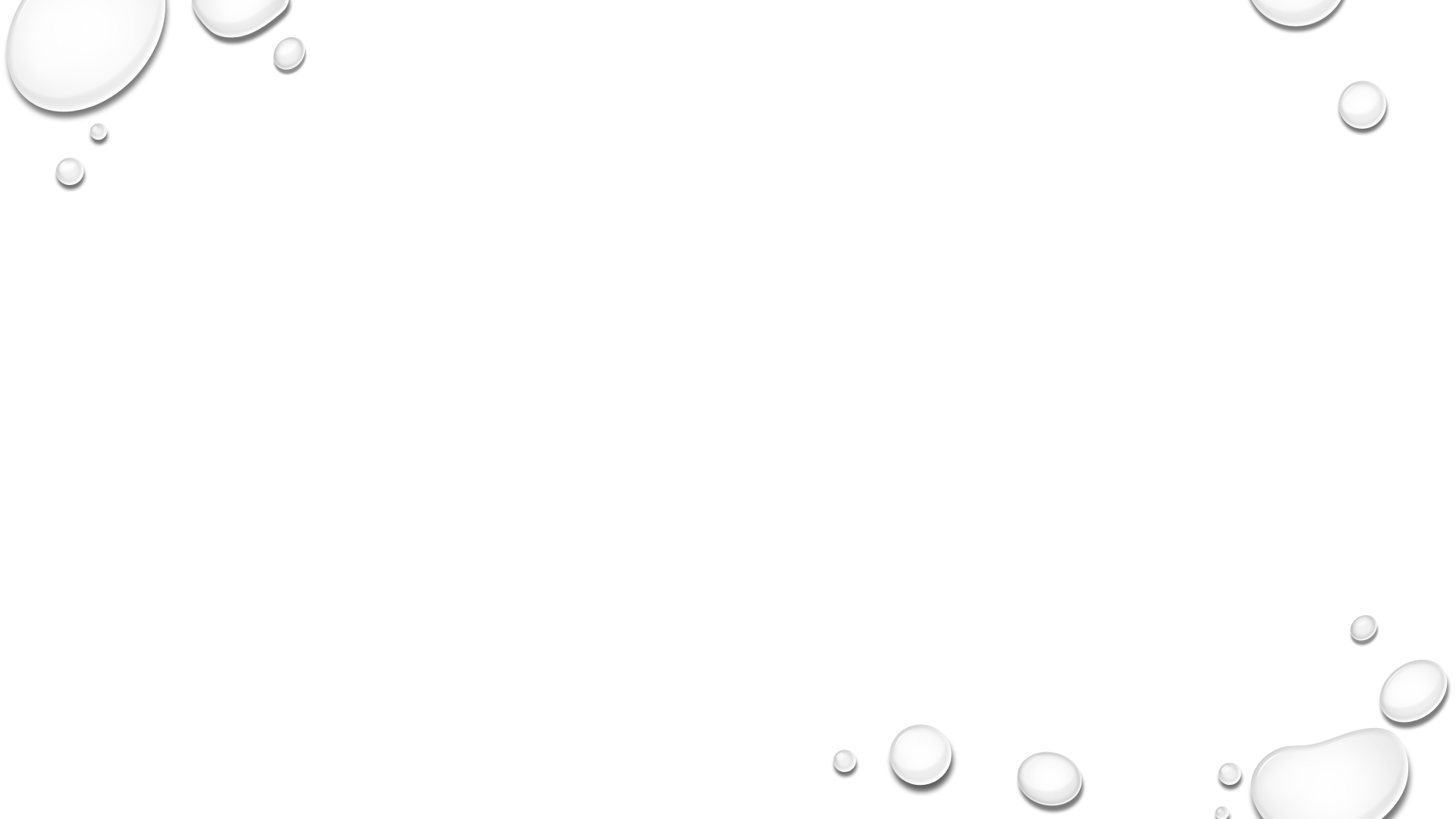 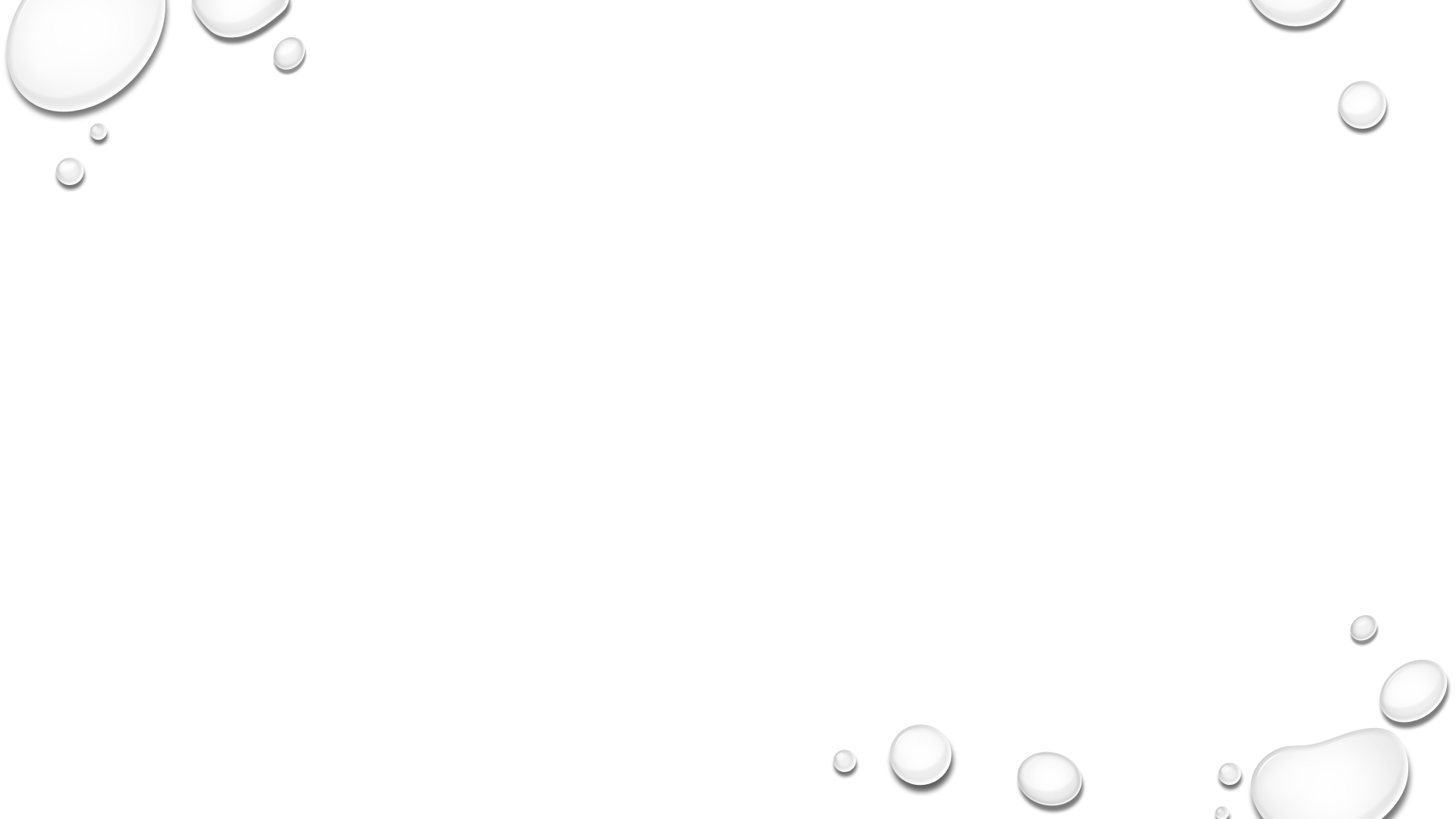 Literary Analysis + Composition
This course is similar to English 8/9.
You will read, comprehend and analyze  texts by theme or genre.
You will cover short stories, poetry, plays and novels.
You will respond to these texts in a variety of ways: essays, paragraphs, oral presentations, Group projects, etc.
You will continue to improve your writing skills by following the writing process.
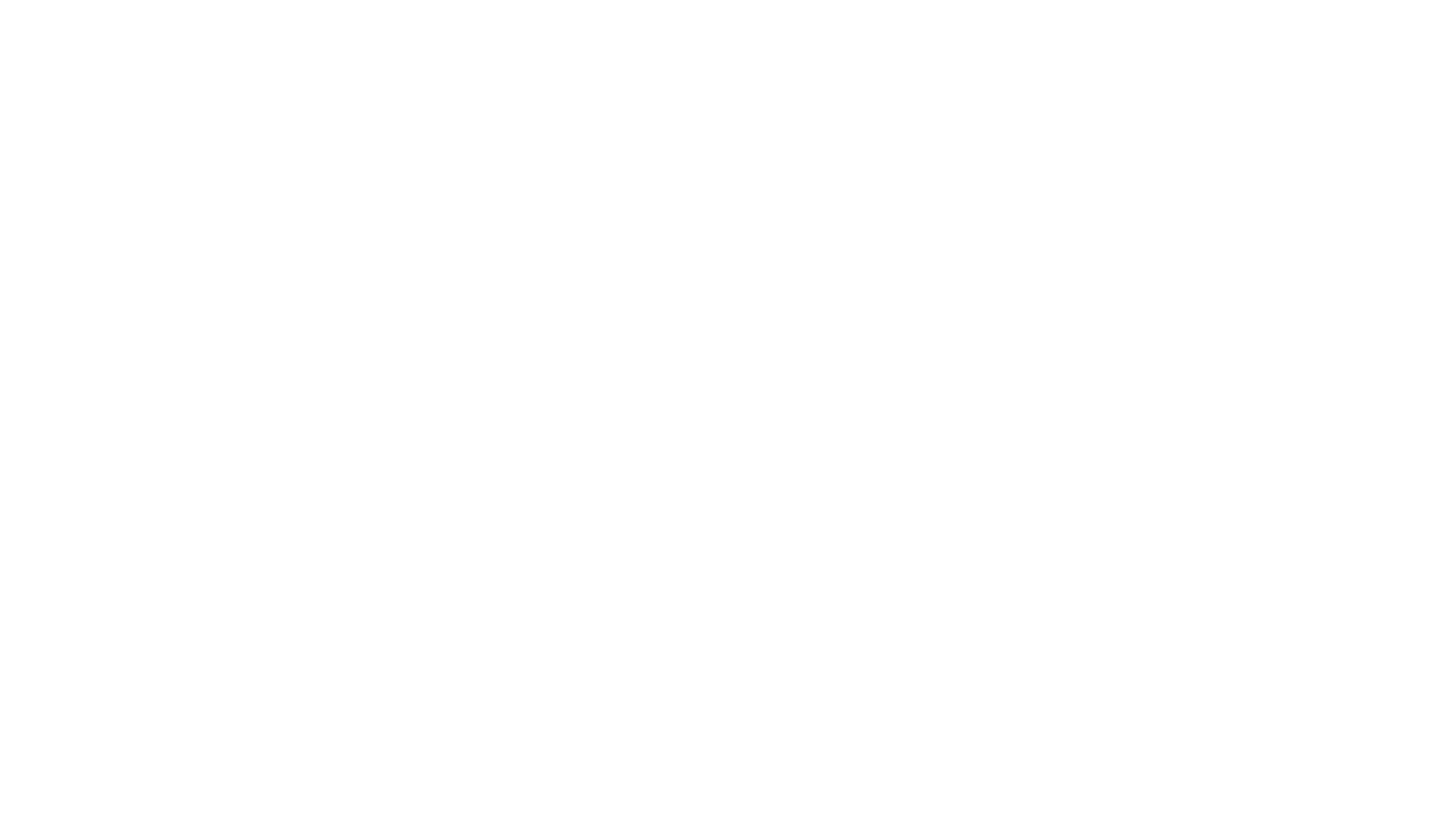 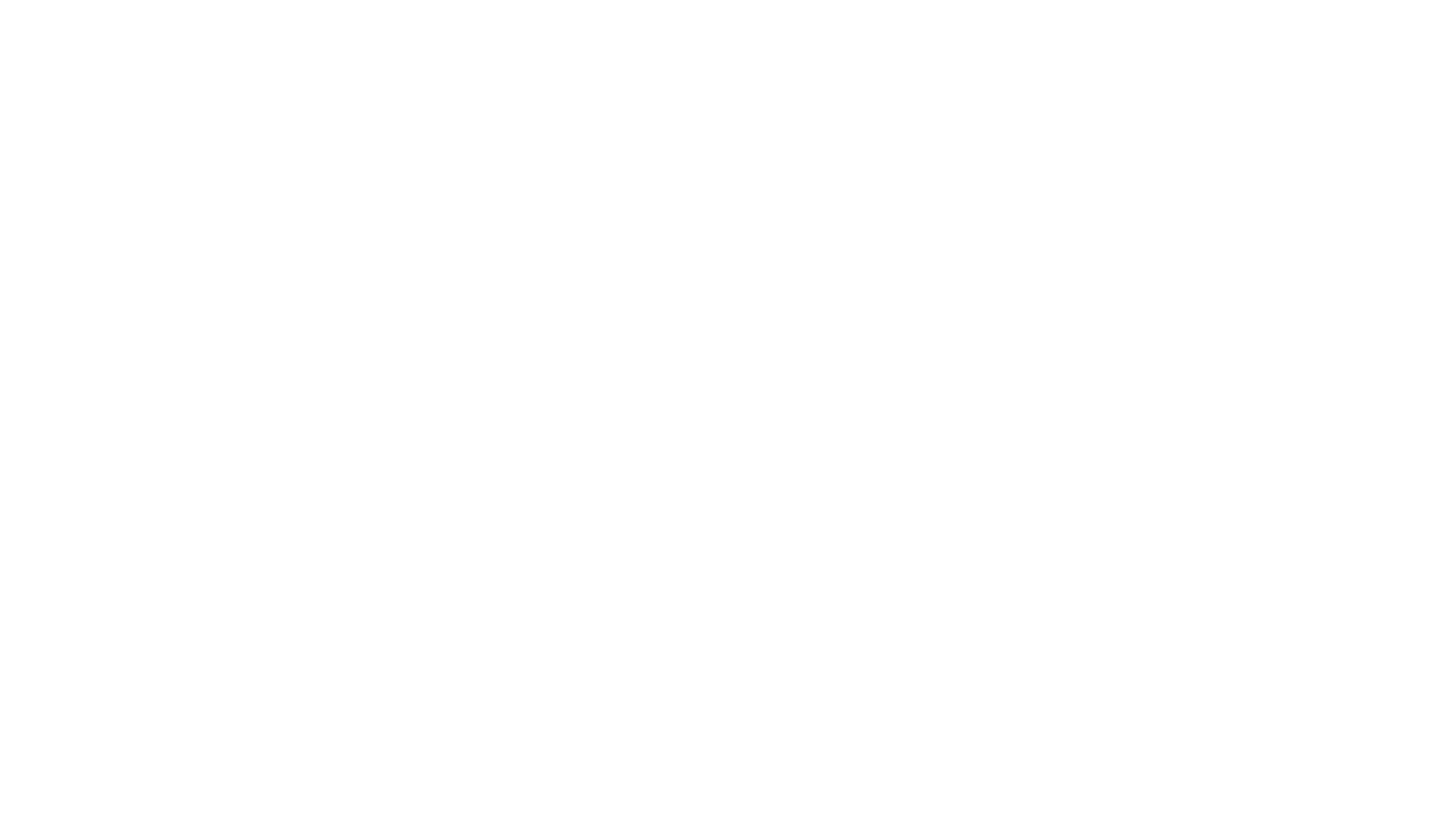 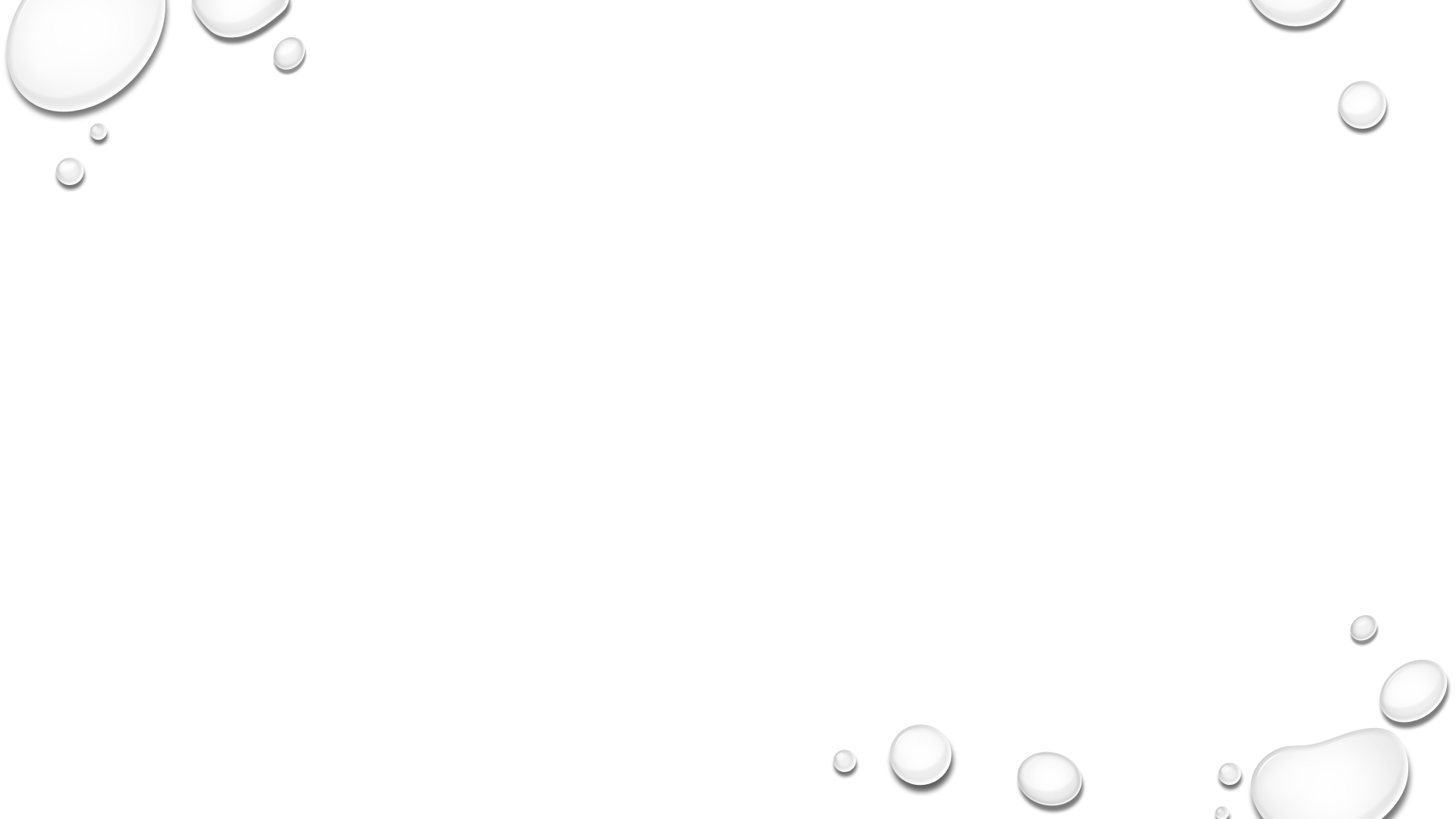 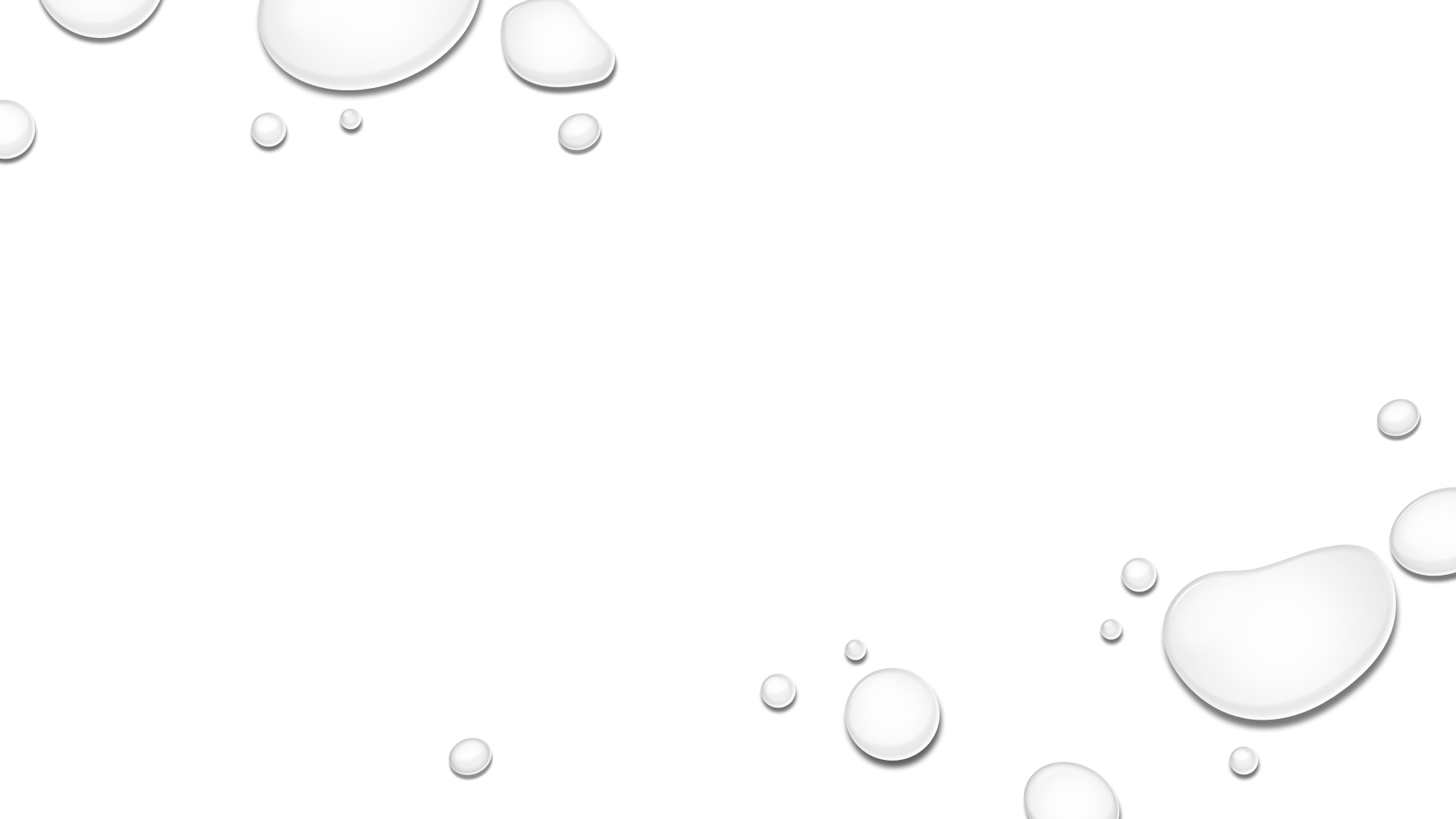 Literary Studies + Creative writing
You will read, comprehend and analyze texts by theme or genre .
You will cover short stories, plays, Poetry and novels.
You will respond to these texts in a variety of creative and personal ways.
You will follow the writing Process to draft and edit assignments.
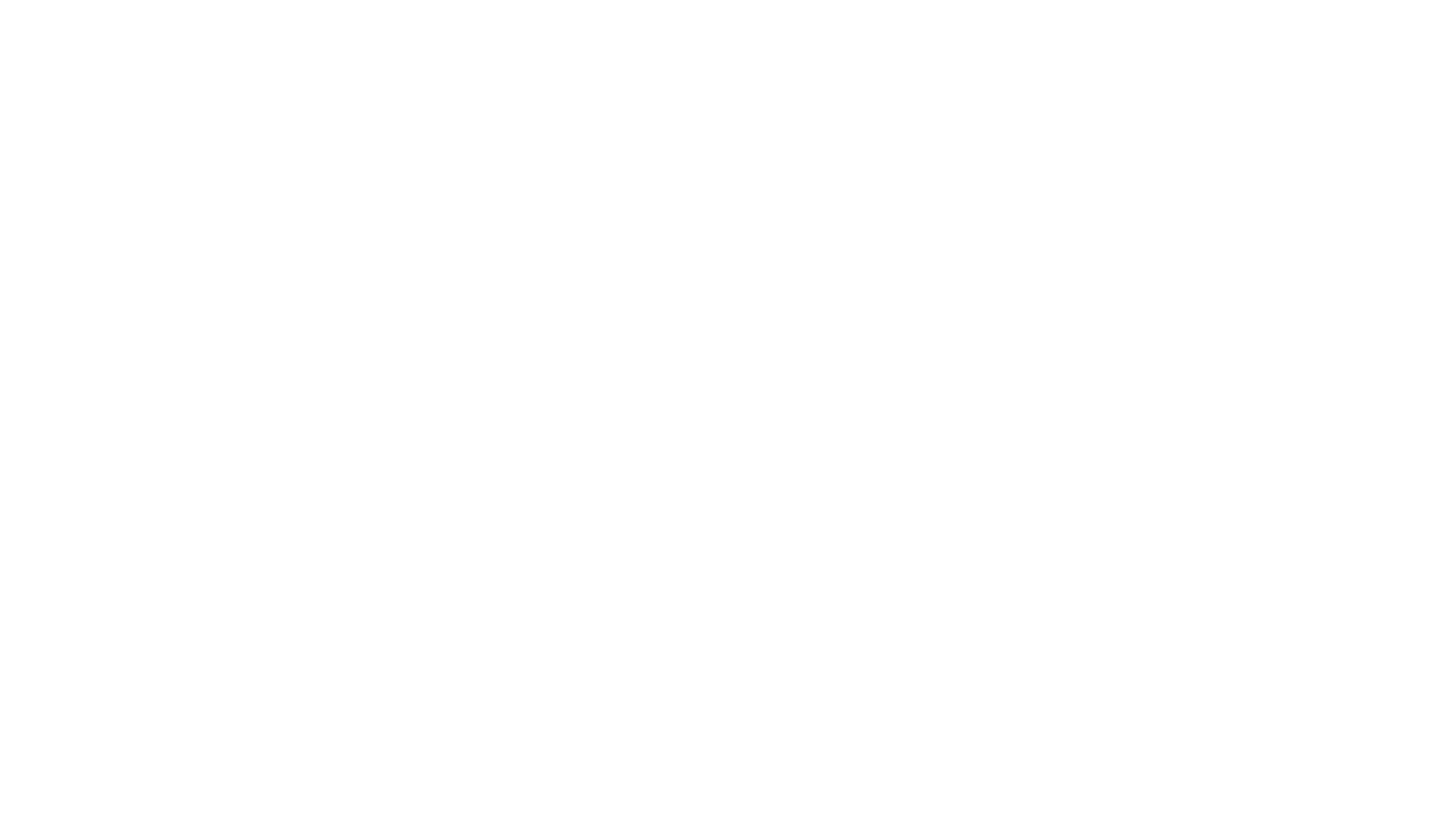 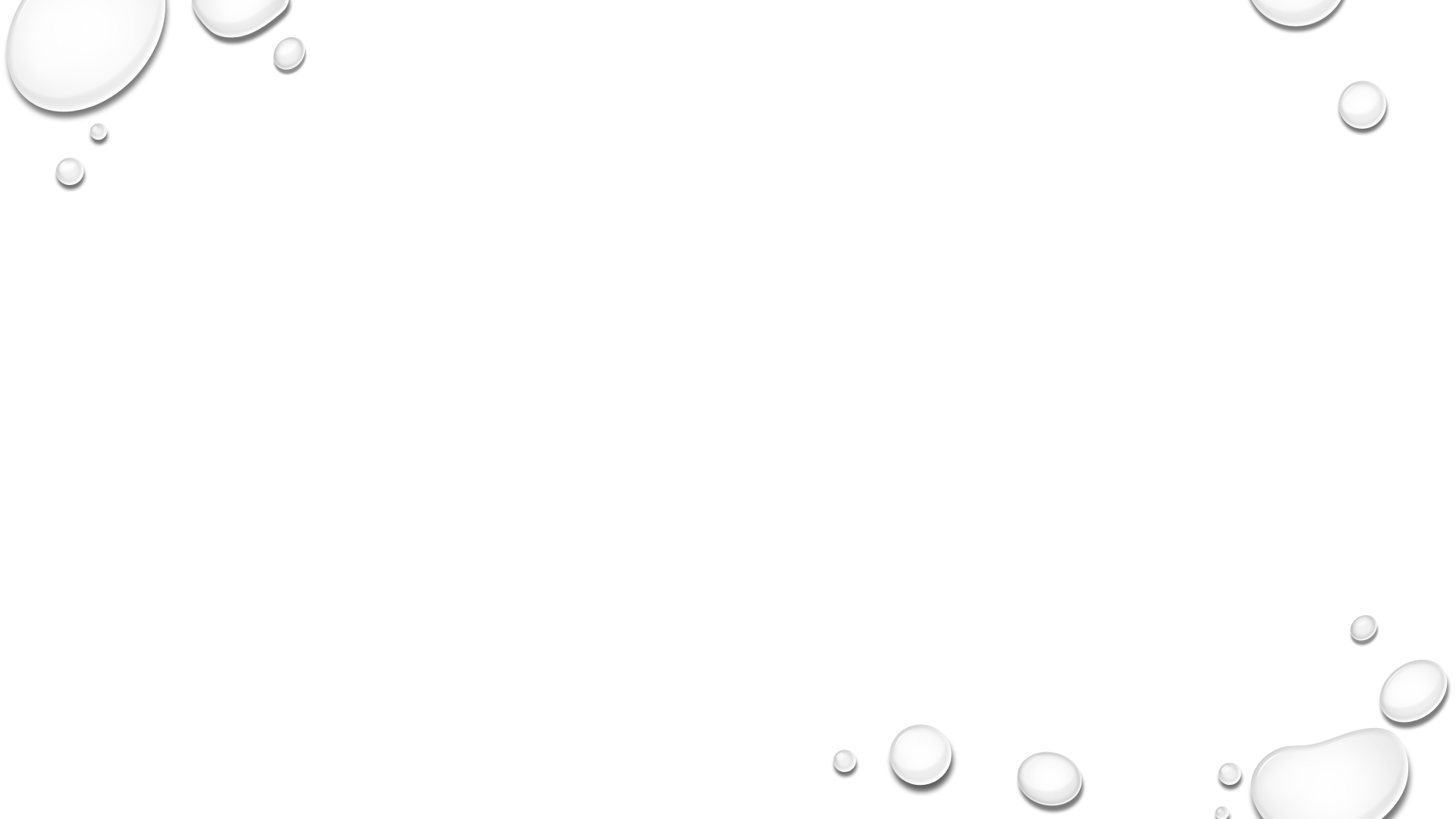 Speculative fiction 10 + Composition 10
The focus of this course is speculative fiction. You should have an interest in science fiction, fantasy, and gothic literature.
You will examine possible futures in literature and film.
You will write compositions and essays on various speculative topics.
You will debate some significant issues our world faces today.
You will continue to improve your writing skills.
Which course is right for me?
Student a:
Student b:
Student c :
I love to read and write; I also want to share my writing with others. I’d like to polish my writing to make it good enough to publish. 




Literary Studies + Creative Writing
I’m really interested in exploring what writers believe the world will be like in the future. I also have some of my own ideas I’d like to discuss.



Spec. Fiction + Composition
I like variety. I want to read, write, discuss and develop all my English language skills throughout the year.




 Literary Studies + Composition
Who can I talk to if I’m still not sure?
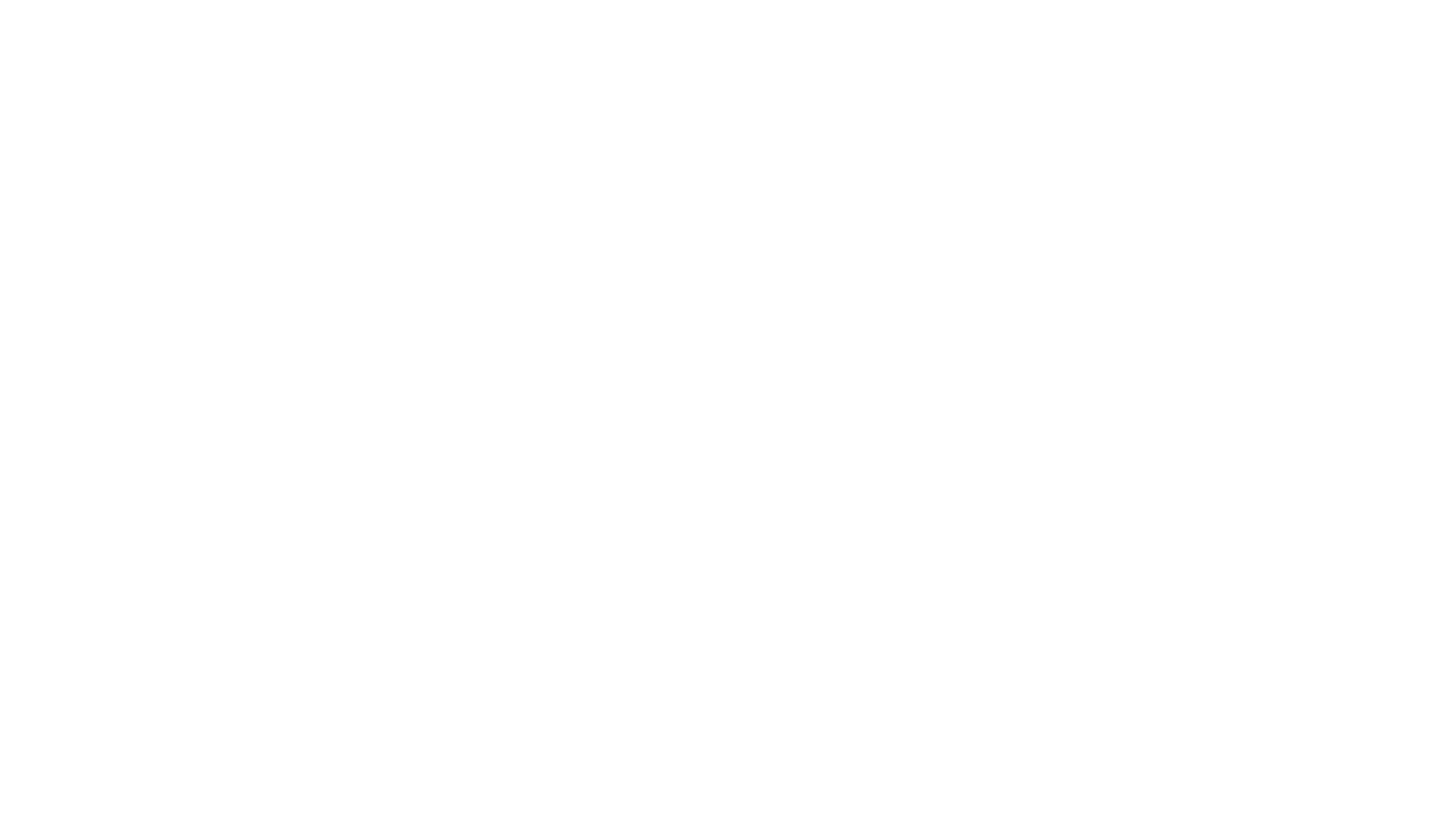 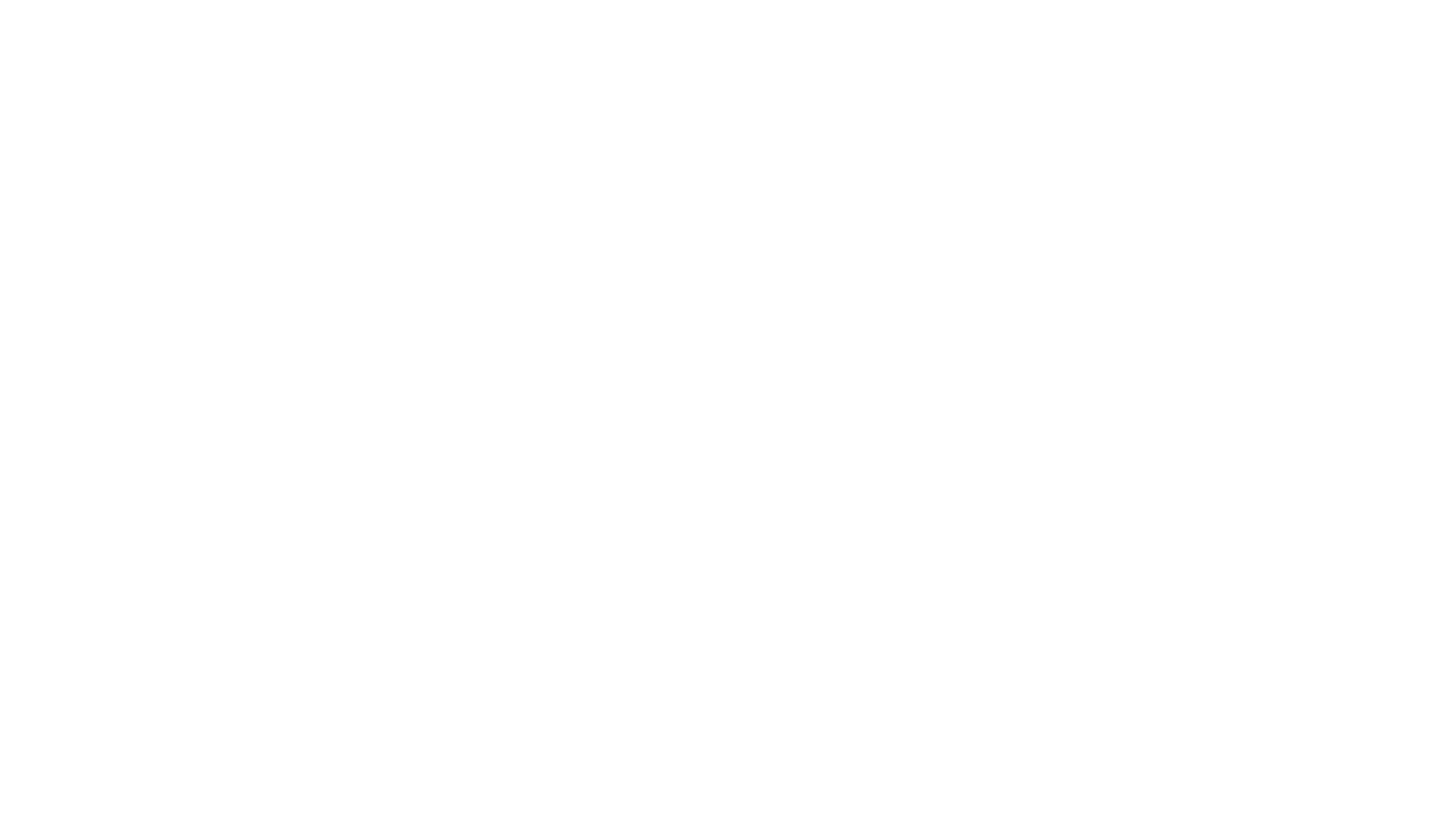 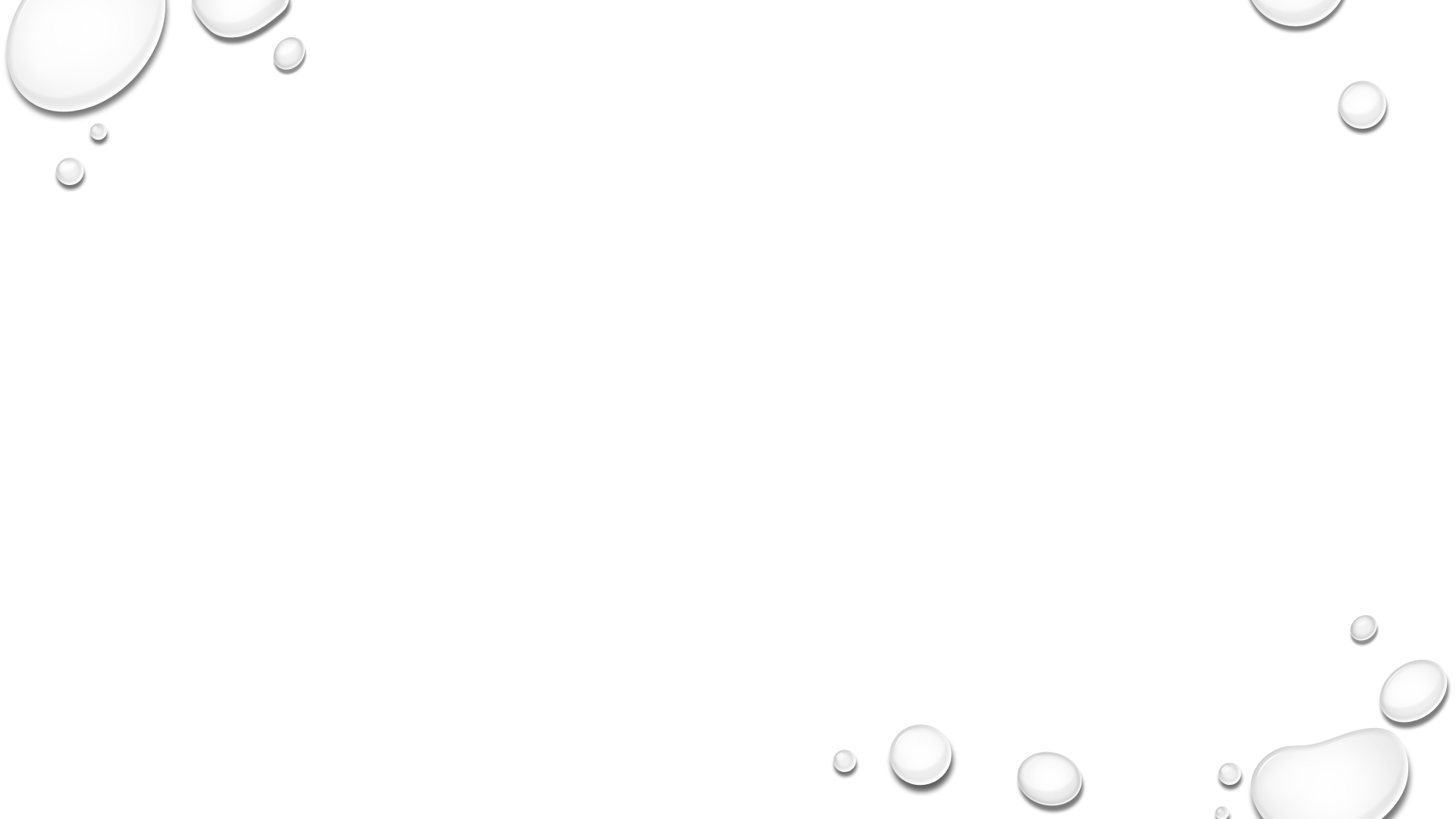 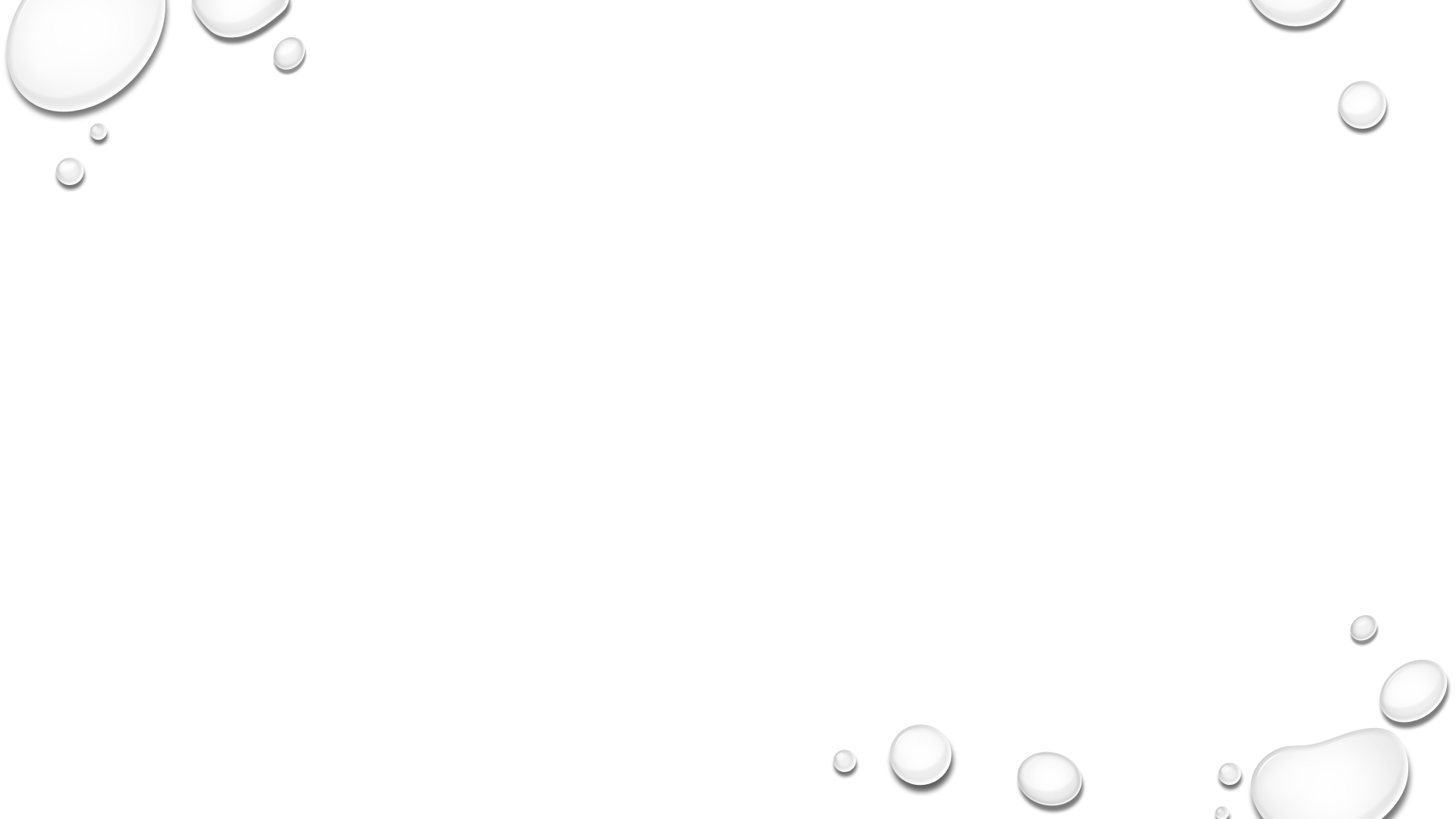 Look to the past, look to the present, look to the future!
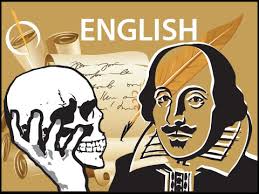 ENJOY!!!